Assessing Educational Research – An Information Service for Monitoring 
a Heterogeneous Research Field
Karima Haddou ou Moussa1, Ute Sondergeld2, Philipp Mayr1, 
Peter Mutschke1, Marc Rittberger2

1 GESIS - Leibniz Institute for the Social Sciences
2 German Institute for International Educational Research (DIPF)
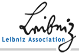 Agenda
Project Overview
Indicators 
Monitoring Prototyp
Database and technical background
Visualisation of Indicators
Summary and prospect
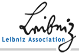 Zadar, 18.06.2014   I   Marc Rittberger   I   LIDA 2014   I   Assessing Educational Research
1. Project Overview
Title: Development and Changing Dynamics of a Heterogeneous Social Science Field Using the Example of Educational Research (Monitoring Bildungsforschung - MoBi)
Duration: 05/2011 - 07/2014
Funding: Leibniz Association (SAW funding measure)
Project manager: Alexander Botte (DIPF)
Co-operations:
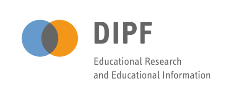 +
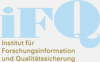 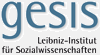 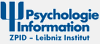 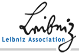 Zadar, 18.06.2014   I   Marc Rittberger   I   LIDA 2014   I   Assessing Educational Research
[Speaker Notes: Cooperations:
GESIS - Leibniz Institute for the Social Sciences, Cologne
DIPF - German Institute for International Educational Research, Frankfurt
ZPID  Leibniz Institute for Psychology Information, Trier
iFQ: Institute for Research Information and Quality Assurance, Berlin]
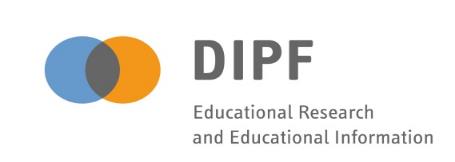 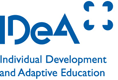 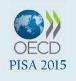 Educational Research 
Research Library for the History of Education

Information Centre for Education: National Center for Educational Information
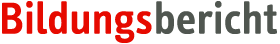 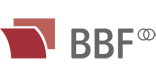 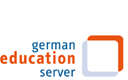 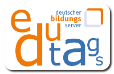 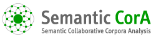 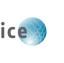 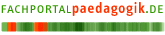 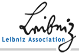 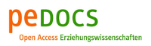 Zadar, 18.06.2014   I   Marc Rittberger   I   LIDA 2014   I   Assessing Educational Research
[Speaker Notes: GESIS:
is the Largest infrastructure institution for the Social Sciences in Germany. The institute focuses on interdisciplinary research: 
Survey Design and Methodology, 
Social Structure, Attitude and Behavior in Modern Societies,
Applied Computer Science and Information Science. 
GESIS is divided in five scientific departments. One of them is the department Knowledge Technologies  for the Social Sciences. The focus of this department is Development of new and innovative digital services for the Social Sciences like:
Information portals : SSOAR, SOFISwiki, sowiport
Value-added services for searching and linking information: InFoLis, IRM
Services for accessing and registering research data: missy, dara, gesis Panel 


DIPF:
Aims to improve conditions of successful education
Supports educational research, practice, policy and administration on the basis of scientific infrastructure services as well as research and educational system evaluations
5 departments (Frankfurt & Berlin), more than 300 people employed]
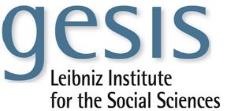 Largest infrastructure institution for the Social Sciences in Germany, interdisciplinary research:

Survey Design and Methodology,
Social Structure, Attitude and Behaviour in Modern Societies, 
Applied Computer Science and Information Science:
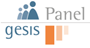 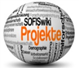 Department “Knowledge Technologies for the Social Sciences (WTS)”: Development of new and innovative digital services for Social Sciences
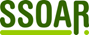 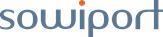 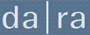 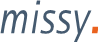 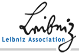 Zadar, 18.06.2014   I   Marc Rittberger   I   LIDA 2014   I   Assessing Educational Research
[Speaker Notes: GESIS:
is the Largest infrastructure institution for the Social Sciences in Germany. The institute focuses on interdisciplinary research: 
Survey Design and Methodology, 
Social Structure, Attitude and Behavior in Modern Societies,
Applied Computer Science and Information Science. 
GESIS is divided in five scientific departments. One of them is the department Knowledge Technologies  for the Social Sciences. The focus of this department is Development of new and innovative digital services for the Social Sciences like:
Information portals : SSOAR, SOFISwiki, sowiport
Value-added services for searching and linking information: InFoLis, IRM
Services for accessing and registering research data: missy, dara, gesis Panel 


DIPF:
Aims to improve conditions of successful education
Supports educational research, practice, policy and administration on the basis of scientific infrastructure services as well as research and educational system evaluations
5 departments (Frankfurt & Berlin), more than 300 people employed]
„2000: Empirical Turn“ in Educational Research
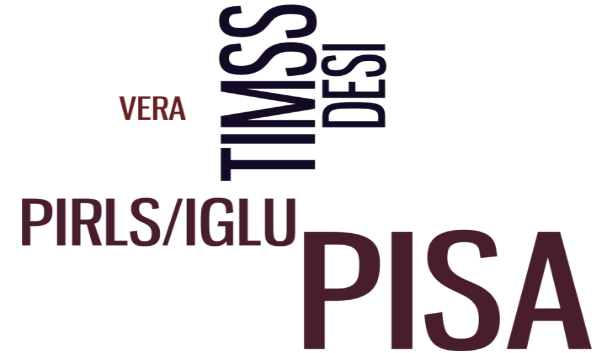 Framework Programme for the Promotion of Empirical Educational Research (BMBF) (2007)

DFG Research Units / Priority Programmes for Empirical 
 Educational Research (2000/2002)

Agreement on a National Report on Education (2004)

Introduction of National Educational Standards (2003)
Zadar, 18.06.2014   I   Marc Rittberger   I   LIDA 2014   I   Assessing Educational Research
[Speaker Notes: thus the common objective is to strengthen empirical educational research, to induce the so-called “empirical turn”.]
New Governance Model in Research Funding
Basic and third party funding in higher education institutions in Germany
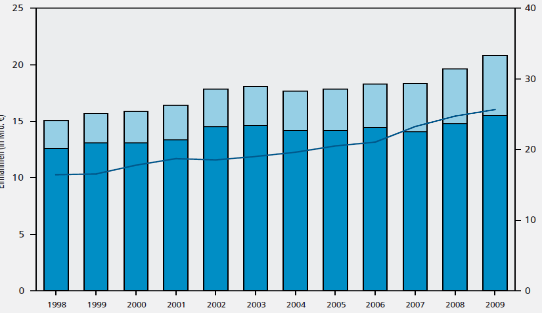 Basic funding
   Third party funding
   Ratio of third 
     party funding
Rate of third party funding (%)
Income (in bn €)
Deutsche Forschungs-
gemeinschaft (2012): 
Förderatlas 2012, p.30
1998          2000          2002         2004          2006         2008
[Speaker Notes: This empirical turn coincides with a second development,  the establishment of a new model of financing science and research following the approach of New Public Management.
One important element within this approach is the increase of competition in the granting of funds. For researchers and research institutions it means that achievement gets more and more important for the acquisition of funding. This shift towards an output oriented control of funding  is expected to assure an efficient management of resources.

As an example you see a graph on this slide that shows the development of basic and third party funding in higher education institutions from 1996 to 2009. The red line is the interesting thing here because it shows the rate of third party funding that increased in this time period from 16 to 26%.]
1. Project overview: Aims of MoBi
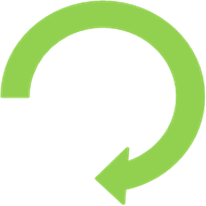 Indicators 
for 
Monitoring Educational 
Research
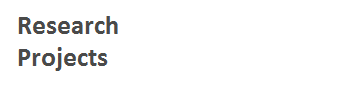 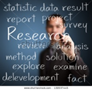 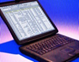 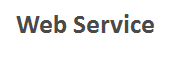 Indicators for Monitoring Educational Research
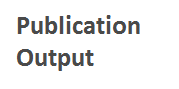 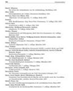 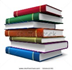 Reception
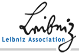 Zadar, 18.06.2014   I   Marc Rittberger   I   LIDA 2014   I   Assessing Educational Research
[Speaker Notes: Aims of the project:
Indicator-based analysis of developments and changing dynamics in educational research
Sources: research projects, publication output of research projects and reception of publications in the field of educational research
Creation of a draft for a web-based service for monitoring the field of educational research and 
Construction of monitoring prototype as demonstrator (for research projects)]
1. Project overview: Focus of this talk
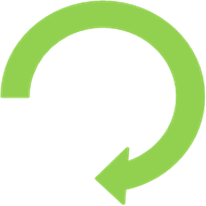 Indicators 
for 
Monitoring Educational 
Research
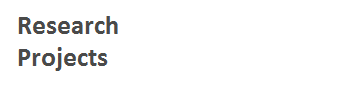 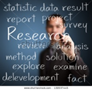 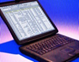 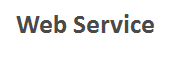 Indicators for Monitoring Educational Research
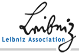 Zadar, 18.06.2014   I   Marc Rittberger   I   LIDA 2014   I   Assessing Educational Research
[Speaker Notes: Subject of this contribution is the methodology and implementation of the Prototype for monitoring research projects]
2. Monitoring Prototyp: Database
Selection of relevant research projects from the SOFISwiki database
Completed  projects from 1995 to 2009 with at least one research institution located in Germany
Approx. 9200 research projects in Educational Research
Monitoring prototype as an add-on to SOFISWiki
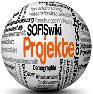 sofis.gesis.org/sofiswiki
is a community platform for recording and searching in Social Sciences Research projekts
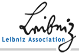 Zadar, 18.06.2014   I   Marc Rittberger   I   LIDA 2014   I   Assessing Educational Research
[Speaker Notes: Selection of relevant research projects from the SOFISwiki database
Sofiswiki is a community platform that enables storage and search on social sciences research projects from different fields such as education sciences, psychology, political sciences, from German-speaking countries in Europe

Characteristics of the dataset: 
completed projects that range from 1995 to 2009 
geographical spread: at least one research institution located in Germany
dataset in total comprises approx. 9200 projects

The monitoring prototype is an add-on to SOFISWiki]
2. Indicators
Basis for assessment of scientific research
Different levels of complexity 
Influence on validity:
Characteristics of the object of investigation
Type and scope of data
Research approach
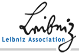 Zadar, 18.06.2014   I   Marc Rittberger   I   LIDA 2014   I   Assessing Educational Research
[Speaker Notes: Assessment of scientific research is based on Indicators which present reality in terms of numerical relations and range from simple figures to relative numbers and complex indices.

Validity of indicators is influenced by:
characteristics of the object of investigation:
Educational research is a heterogenous field that comprises diverse and manifold disciplines: Besides traditional core disciplines of educational science, psychology and social sciences, the field encompasses subject didactics as well as many other disciplines concerned with investigating education e.g. economy, law. The entire scope of humanities, social sciences and even natural sciences is involved, and every discipline has its own science theoretical principles, methods, structures and types of communication. In each of these disciplines, a particular indicator plays a different role and bears a different meaning.

type and scope of data:
Scope and structure of the underlying determine which information can be processed and used for construction of indicators.

Research approach: 
the concept of what the indicator presents Depending on the approach taken, the number of funded projects might serve as an indicator for research achievements, such as success in competitively acquiring funding. From another perspective, external funding can be interpreted as simple input of financial resources.

In MoBi existing data did not allow for construction of complex indicators. we perceive indicators as metadata that according to their respective character describe different features of a field of research.]
2. Indicators: MoBi
Existing data did not allow for construction of complex indicators
In MoBi indicators are metadata that according to their respective character, describe different features of a field of research
Indicators for which the implementation in the prototype is exemplified:
Research activity
Disciplinary area
Type of funding
Qualification
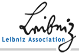 Zadar, 18.06.2014   I   Marc Rittberger   I   LIDA 2014   I   Assessing Educational Research
[Speaker Notes: To analyse the research projects, we selected such indicators that cover the structure as well as content of a research project. 
Existing data did not allow for construction of complex indicators (reason: data structure and content of database) 
Against this background, we perceive indicators as metadata that according to their respective character, describe different features of a field of research. 

 Indicators, for which an implementation in the web prototype is exemplified
“Research activity” models the development of a field of research as a basic indicator. 
Taking into account that since the 1990s, research funding is predominantly governed by external sources (Schubert & Schmoch, 2010) and thus the acquisition of research funding is increasingly gaining importance, the indicator for “research funding” reflects the development in educational research. 
Development regarding obtainment of degrees, subsumed in the indicator “qualification” (Qualifizierungsarbeiten), demonstrates the state of training for academic research which is highly relevant for the continuity of a discipline and plays a pivotal role in strategies for strengthening educational research (Hauss et al., 2012). 
The indicator “disciplinary area” models the subject discipline a project is assigned to, it serves to ascertain what disciplines are active in educational research and reflects the diversity of access to the field.
Beyond these indicators other indicators such as cooperation, research methods and objectives, biographical aspects and target groups were examines]
2. Indicators (Projects and Publications)
Research activity
Collaboration
Internationalisation
Funding
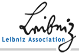 Zadar, 18.06.2014   I   Marc Rittberger   I   LIDA 2014   I   Assessing Educational Research
[Speaker Notes: We analysed a range of indicators for the projects and publications, some of them generally used in research monitoring and evaluations, some of them are less common.  Here I will concentrate on indicators that are commonly used (suitable) for both types of information entities, projects and publications. We’ll see whether they are really useful in the context of our datasets.

Research Activity, Collaboration, Internationalisation and Funding]
2. Research Activity: Assumptions
Projects
 Increase in share of       
    projects over time
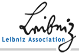 14
Zadar, 18.06.2014   I   Marc Rittberger   I   LIDA 2014   I   Assessing Educational Research
[Speaker Notes: The analysis of each indicator is based on particular assumptions (abgeleitet aus der literatur /derived from the scientific literature in this field: 
For research activity we assumed an increase in projects and publications over time.]
2. Research Activity: Findings
Projects
 Increased interest   
   in educational 
   research
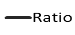 Zadar, 18.06.2014   I   Marc Rittberger   I   LIDA 2014   I   Assessing Educational Research
[Speaker Notes: As you see in the table projects were merged to 5 periods of 3 years.

We measured research activity on the basis of the share MoBi projects hold in the total of SOFIS; you remember, SOFIS was our main source. The light orange bars are the number of SOFIS projects per period, the dark orange bar the number of MoBi projects. 
The dark line shows the share MoBi projects hold in the total of SOFIS: it increases and remains stable over time. This result indeed indicates an increased interest in educational research within social sciences.]
2. Activity in Core Disciplines: Assumptions
Projects
 Increase in the area of psychology
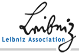 Zadar, 18.06.2014   I   Marc Rittberger   I   LIDA 2014   I   Assessing Educational Research
[Speaker Notes: If we turn towards the Activity in the core disciplines we expected an increase in psychological projects because more and more psychologists work in the field of educational research.]
2. Activity in Core Disciplines: Assumptions
Projects
 Decline in psychological projects
Share of MoBi-projects in core disciplines over time
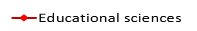 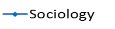 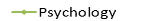 Zadar, 18.06.2014   I   Marc Rittberger   I   LIDA 2014   I   Assessing Educational Research
[Speaker Notes: But the development isn’t conform to our expectations: educational and sociological projects increase, but the share of psychological project declines. 
One reason for this non-conform development in psychology could be that SOFIS, our main source for project data, covers only partly the field of psychology; so it’s probable that psychological research in education is not covered adequately in SOFIS.]
2. Activity in Core Disciplines: Assumptions
Publications
Higher share of journal articles in psychology

Higher share of monographs in educational sciences and sociology
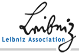 Zadar, 18.06.2014   I   Marc Rittberger   I   LIDA 2014   I   Assessing Educational Research
[Speaker Notes: Therefore we analysed the different types of publication within the disciplines. We expected a higher share of journal articles in psychology than in other disciplines and a and a higher share of monographs in educational sciences and sociology.]
2. Activity in Core Disciplines: Findings
Publications
No higher share of journal articles in psychology

Higher share of monographs in educational sciences and sociology
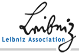 Zadar, 18.06.2014   I   Marc Rittberger   I   LIDA 2014   I   Assessing Educational Research
[Speaker Notes: Results show that the first hypothesis can’t be verified: the share of journal articles in psychology in total was not significantly higher than in other disciplines; The second hypothesis could be verified: there is a higher share of monographs in educational sciences than in the other disciplines. I don’t have a slide for this.]
2. Activity in Core Disciplines: Findings
Publications
 Share of journal articles in psychology is not significantly higher than in other disciplines

Over time increase of journal articles in Educational Sciences   and in psychology
Share of journal articles in core disciplines over time
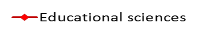 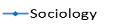 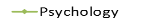 Zadar, 18.06.2014   I   Marc Rittberger   I   LIDA 2014   I   Assessing Educational Research
[Speaker Notes: If we take a look at the development over time, we find an increase in journal articles for psychology and educational sciences, being very obvious in educational sciences, and complementary a decrease in monographs in these two disciplines (without slide)
We are still puzzling over the results in sociology…]
3.1 Database and Technical Background: SOFISwiki
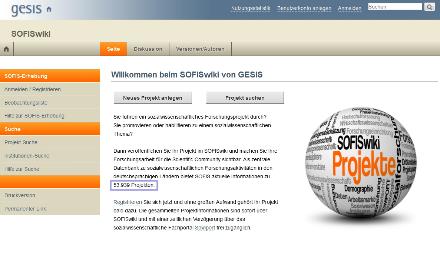 SOFISwiki is based on Semantic Mediawiki technology:
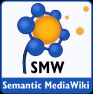 is an extension to Mediawiki that enables quick semantic search and discovery of data in a Wiki system
https://semantic-mediawiki.org/
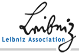 Zadar, 18.06.2014   I   Marc Rittberger   I   LIDA 2014   I   Assessing Educational Research
[Speaker Notes: SOFISwiki contains at the moment 53,939 project records. Here you see the website of SOFISwiki. This  information portal is based on Semantic Media Wiki (SMW)

Semantik media wiki is a version of MediaWiki, extended by semantic technologies of the platform used by many Wiki applications such as Wikipedia. The purpose of this extension is to enable quick semantic search and discovery of data in a Wiki system]
3.1 Database and Technical Background: SOFISwiki
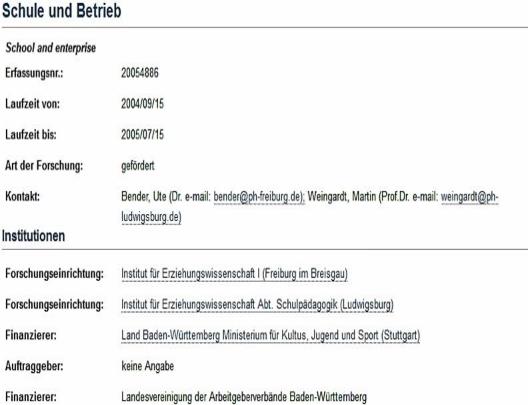 User View
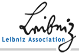 Zadar, 18.06.2014   I   Marc Rittberger   I   LIDA 2014   I   Assessing Educational Research
[Speaker Notes: Each Wiki page in SOFISwiki has a list of various attributes and their values, which is referred to as metadata schema. Two types of representation exist for this schema, i.e. user and developer view. The Figures represent screenshots of the attribute list of a Social Science project. The user view only displays the most important information that is used to describe a project and that is relevant for the user. These include the metadata of the project (title, author, year, etc.), the abstract, and the institutions and research institutions involved. If the project is funded, the sponsor is displayed, too. In addition, the methods used in the project (empirically, empirically-quality, etc.) and tags are shown. 

To evaluate the indicators on the basis of the SOFISwiki structure we selected certain attributes in the developer view, values thereof serve as the basis for the visualisation of these indicators. Regarding the indicator “disciplinary area”, a SOFISwiki field was queried and evaluated. For the remaining three features of “research activity”, “type of funding” and “qualification” new attributes needed to be generated from existing ones (e.g. „Type of research“ (Forschungsart)) based on templates and additional PHP extensions.]
3.1 Database and Technical Background: SOFISwiki
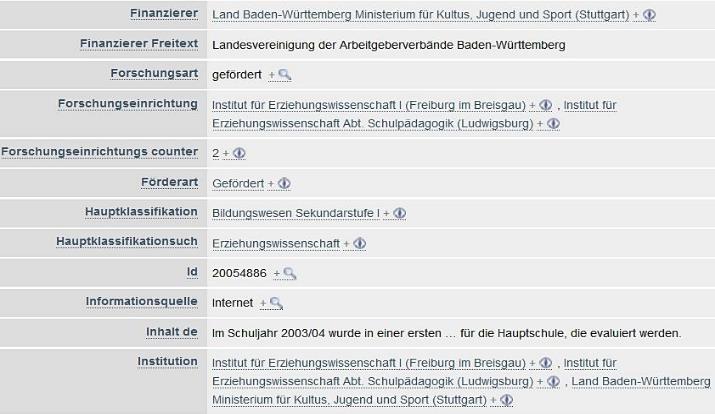 Developer View
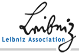 Zadar, 18.06.2014   I   Marc Rittberger   I   LIDA 2014   I   Assessing Educational Research
[Speaker Notes: Each Wiki page in SOFISwiki has a list of various attributes and their values, which is referred to as metadata schema. Two types of representation exist for this schema, i.e. user and developer view. The Figures represent screenshots of the attribute list of a Social Science project. The user view only displays the most important information that is used to describe a project and that is relevant for the user. These include the metadata of the project (title, author, year, etc.), the abstract, and the institutions and research institutions involved. If the project is funded, the sponsor is displayed, too. In addition, the methods used in the project (empirically, empirically-quality, etc.) and tags are shown. 

To evaluate the indicators on the basis of the SOFISwiki structure we selected certain attributes in the developer view, values thereof serve as the basis for the visualisation of these indicators. Regarding the indicator “disciplinary area”, a SOFISwiki field was queried and evaluated. For the remaining three features of “research activity”, “type of funding” and “qualification” new attributes needed to be generated from existing ones (e.g. „Type of research“ (Forschungsart)) based on templates and additional PHP extensions.]
3.1 Database and Technical Background: Concept of Functionalities
Determine project status 
Determine geographical area 
Determine default time period or a time slice
Choose indicator:
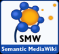 (completed  projects)
(Germany)
Semantic result formats:
JqPlot
Sparkline
Tag cloud
D3
...
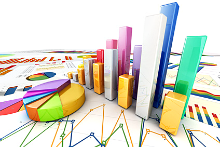 Research activity
Disciplinary area
Type of funding
Qualification
http://www.capinio.de/social-media-monitoring-optimierung/
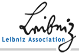 Zadar, 18.06.2014   I   Marc Rittberger   I   LIDA 2014   I   Assessing Educational Research
[Speaker Notes: The prototype concept assumes that: 
the user wishes to make some selections on the project data corpus. 
He should be able to determine the project status (completed project, starting or current) as well as determine the geographical area (Germany or german speaking countries)
He should be able to determine a certain time slice or view the default time period and then choose the indicators.

Whereas the data structure in SOFISwiki allows for the implementation of these functionalities, In the current implementation of the prototype we depend on the underlying datasets of educational research projects that limit functionalities to:
completed projects
research institutions located in Germany
indicators: Research activity, Disciplinary Area, Type of funding, Qualification

The visualisation extensions available from Semantic MediaWiki were used and adapted accordingly (e.g. Sparkline, D3, jqPlot).]
3.2 Visualisation of Indicators
Research activity
Number of achieved projects per year in the period from 1995 to 2009

Visualisation 
JqPlot Extension
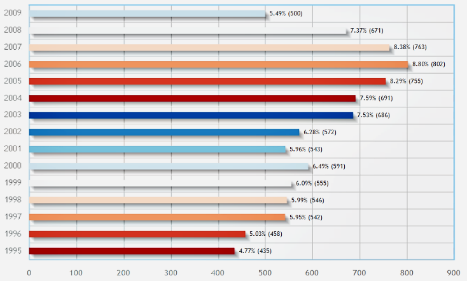 The project scope was highest in 2006
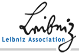 Zadar, 18.06.2014   I   Marc Rittberger   I   LIDA 2014   I   Assessing Educational Research
[Speaker Notes: The “research activity” indicator informs about the number of projects per year, defined as the number of completed projects in MoBi. Diverse outcome formats of the Semantic MediaWiki were tested for the representation of this indicator, e.g. Sparkline and jqPlot. The Figure shows the result of a jqPlot presentation in a bar chart. 

→ The project scope was highest in 2006; i.e. in 2006 the highest annual number of educational research projects was carried out looking at the period from 1995 to 2009. The share of the projects changes over time and is not linear.]
3.2 Visualisation of Indicators
Disciplinary areaRelates projects to one of 12 disciplines or research 
fields based on the Social Sciences classification:
    Sociology, Population Science, Political Science, 
    Education, Psychology, Communication Sciences, 
    Economics etc.

Visualisation 
Tag cloud Extension (above: wordcloud, below: sphere widget)
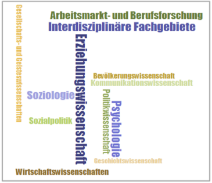 from 1995 to 2009 “Education” is the most frequent discipline
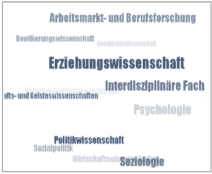 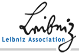 Zadar, 18.06.2014   I   Marc Rittberger   I   LIDA 2014   I   Assessing Educational Research
[Speaker Notes: To provide a disciplinary distribution of the field the indicator “disciplinary area” relates all research projects to one of 12 areas based on the Social Sciences classification. These are: Social Sciences and Humanities, Sociology, Population Science, Political Science, Education, Psychology, Communication Sciences, Economics, Social Policy, Labour market and occupational research, Interdisciplinary Subjects and History.

To visualise the indicator "disciplinary area” we used the following display options provided by Semantic MediaWiki: Sparkline, jqPlot, D3 and Tag cloud. For example, Figure 7 displays disciplines as Tag clouds.

→ The font size indicates how strongly a discipline was represented in the period from 1995 to 2009. In this time period, education (Erziehungswissenschaft) is the most frequent discipline, followed by psychology.]
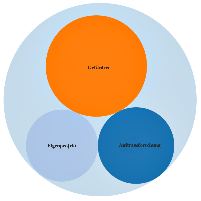 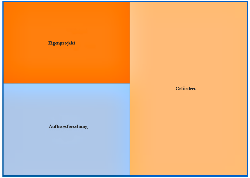 3.2 Visualisation of Indicators
Type of funding 
Distinguishes between:
In-house projects
Third-party funded reasearch
Contract research 

Visualisation 1
D3: bubble chart and treemap
JqPlot: pie and donut
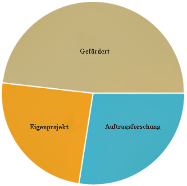 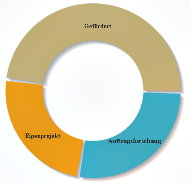 Third-party funding is the most common funding type in educational research
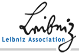 Zadar, 18.06.2014   I   Marc Rittberger   I   LIDA 2014   I   Assessing Educational Research
[Speaker Notes: To investigate influences of the funding and financing of the projects, a distinction is drawn between institutional (in-house) projects, third-party funded research and contract research. To visualise the indicator "disciplinary area” we used the following display options provided by Semantic MediaWiki. The extensions D3 and jqPlot served to generate the results as shown in Figure  (D3: bubble chart and treemap, JqPlot: pie and donut). 

→ Between 1995 and 2009, the number of third-party funded projects far exceeded the number of projects assigned to the other two funding types. Over time, a continuous decrease of institutionally (in-house) funded projects is observable, while since 1997 the proportion of contract research has been rising. From 2005 on, a significant decrease is evident for all types of funding.]
3.2 Visualisation of Indicators
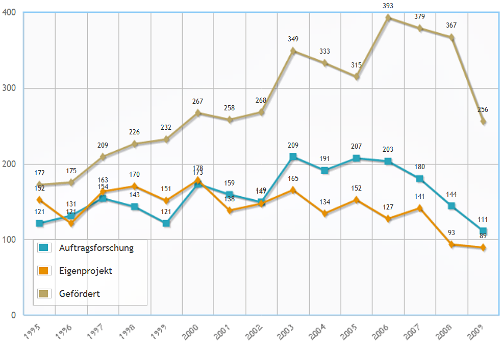 Type of funding 
Distinguishes between:
In-house projects
Third-party funded reasearch
Contract research 

Visualisation 2
Jqplot series
strong increase in third-party funded research and decrease in other funding types over time
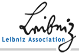 Zadar, 18.06.2014   I   Marc Rittberger   I   LIDA 2014   I   Assessing Educational Research
[Speaker Notes: To visualise the indicator over time, the jqPlot series extension was applied to the processed funding types. Results are shown in the line chart.

→ Between 1995 and 2009, the number of third-party funded projects far exceeded the number of projects assigned to the other two funding types. Over time, a continuous decrease of institutionally (in-house) funded projects is observable, while since 1997 the proportion of contract research has been rising. From 2006 on, a significant decrease is evident for all types of funding.]
3.2 Visualisation of Indicators
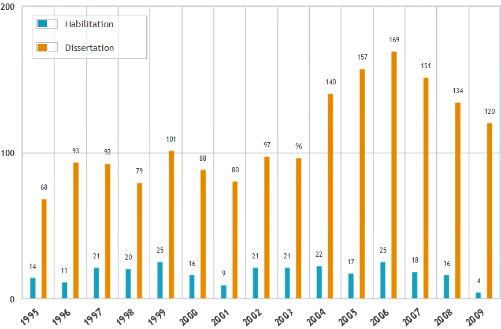 Qualification 
Distinguishes between doctoral and habilitation theses over time

Visualisation
JqPlot series Extension
Strong increase of “doctoral theses” and standing of “habilitation theses”
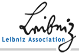 Zadar, 18.06.2014   I   Marc Rittberger   I   LIDA 2014   I   Assessing Educational Research
[Speaker Notes: The qualification of young scientists is an important indicator in the evaluation of research organisations and is based on the number of completed theses. To distinguish between doctoral and habilitation theses the indicator “qualification” was introduced. The Figure  shows how the proportion of doctoral and habilitation theses changed in the course of time from 1995 to 2009.

→ Figure 10 shows how the proportion of doctoral and habilitation theses changed in the course of time from 1995 to 2009.]
4. Summary and Prospect
Semantic MediaWiki is a good starting point for visualising information 
Alignment and expansion is necessary

Challenges
Development of models to visualise significant deviations 
Visualisation of indicators with more than one value
Expansion of functionalities and integration of additional indicators
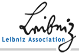 Zadar, 18.06.2014   I   Marc Rittberger   I   LIDA 2014   I   Assessing Educational Research
[Speaker Notes: Semantic MediaWiki is a powerful software for the visualisation of various data sets, yet, it is not sufficiently flexible to meet the specific requirements required by MoBi. 
We therefore had to expand functionalities by introducing our own scripts and templates to reach the desired results.

To do / Challenges:
Some indicators are assigned to more than one value: the existence of different counting models poses specific demands as to the assignment of one respectively more than one value.
Visualisation of significant deviations or anomalies across time is targeted as well; no international database exists that would be comparable to the content area and metadata structure of SOFISwiki. It is thus impossible to draw a comparison based on comparative external data, so we will focus on the obtainable SOFISwiki-data]
Ende – Finito – Einde - Fin – Endrittberger@dipf.de
k.haddououmoussa@gesis.org
sondergeld@dipf.de
philipp.mayr@gesis.org
peter.mutschke@gesis.org
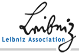 Zadar, 18.06.2014   I   Marc Rittberger   I   LIDA 2014   I   Assessing Educational Research